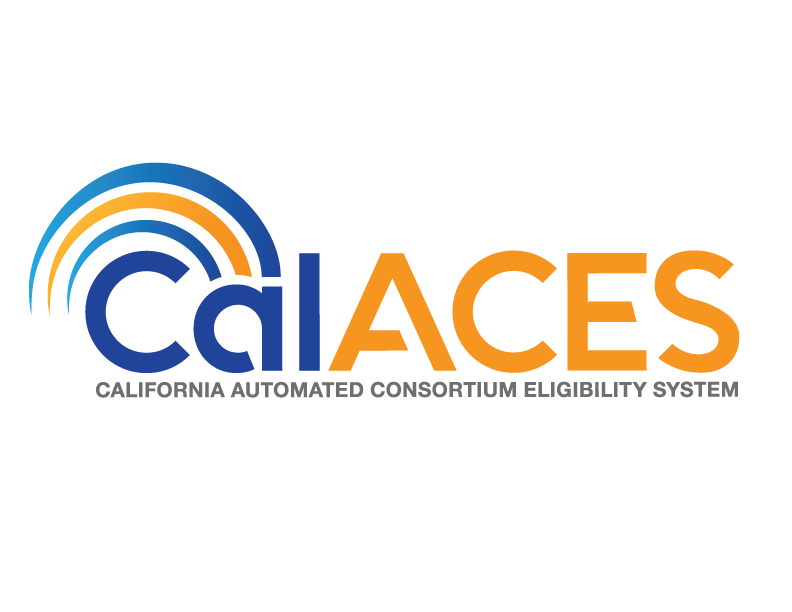 Project Steering Committee Meeting
May 24, 2018
Agenda
Call Meeting to Order

Agenda Review

Public opportunity to speak on items not on the Agenda
Action Items
Approve the Minutes of the April 19, 2018 Project Steering Committee Meeting and review of Action Items
Action Items
Approve Consortium Approach for EBT Vendor Conversion
Report out on User Lab Results, Supplemental Capabilities and Requirements Gathering Sessions
PRESENTATION DOCUMENT| May 22, 2018
PROJECT ORGANIZATION
Federal
State
County
Consortia
Vendor
Overview of Organization: Stakeholders, Sponsors, & Working Team
Stake-holders
Nicolas Aretakis (CMS)
Gregg Saxton (FNS)
Rene Mollow (DHCS)
Todd Bland (CDSS)
Kim McCoy Wade (CDSS)
Sandra Williams (DHCS)
Fei Collier (DHCS)
Adam Dondro (CHHS)
Barry Zimmerman
Umesh Pol
Ann Edwards
Susan Von Zabern
Scott Pettygrove
Antonia Jimenez
Chevon Kothari
Kathy Gallagher
Federal
State
County
Sponsors
John Boule (CalACES)
Diane Alexander (CalWIN)
Project Sponsors
WorkingTeam
Kris Dudley (OSI)
Dan Kalamaras (OSI) 
Frank Mecca (CWDA)
Christiana Smith (CWDA)
Hayward Gee (CalACES)
Dorothy Avila (CalACES)
Vat Om (CalACES)
Karen Rapponotti (CalACES)
Lynn Bridwell (CalWIN)
Jo Anne Osborn (CalWIN)
Tom Hartman (CalACES)
June Hutchison (CalACES)
Laura Chavez (CalACES)
Henry Arcangel (CalWIN)
Paul Trisler (CalWIN)
Betty Uzupis (CalACES)
Suman Biswas (OSI)
Dan Brown (OSI)
Tammy Parkison (OSI)
Farzad Ghazizadeh (OSI)
Jessie Buan (OSI)
RMs (CalWIN)
RPMs (CalACES)
Project Staff (CalACES and CalWIN)
Project Advisory Team
Core Team
SMEs
Stacey Savidge (First Data)
Swati  Lohia (First Data)
Kalleen Lyman (First Data)Britt Carlson (First Data)Corinna Martinez (First Data) 
BK Sinha (iFish)Joe Hogan (First Data)Frank Ono (iFish)
Tim Ward (McK)        Ankur Ghia (McK)Hrishika Vuppala (McK)
Himanshu Agarwal (McK), Jessica Kahn (McK)
Glenn Kenton (McK)
Rikki Singh (McK)
Yash Agrawal (McK)
Jim Watkins (McK)
Ryan Ko (McK)
Simon Nazarian (McK)
Donatela Bellone (McK)
Neal Donnelly (McK)
Harvey Yang (McK) 
AndiyAllison (McK)
Tolian Apostol Gjika (McK)
Aaron Konigsberg (McK)
Laura Forte (McK)
Vendors
BACKGROUND & CONTEXT
Overview of Milestones that Got Us Here
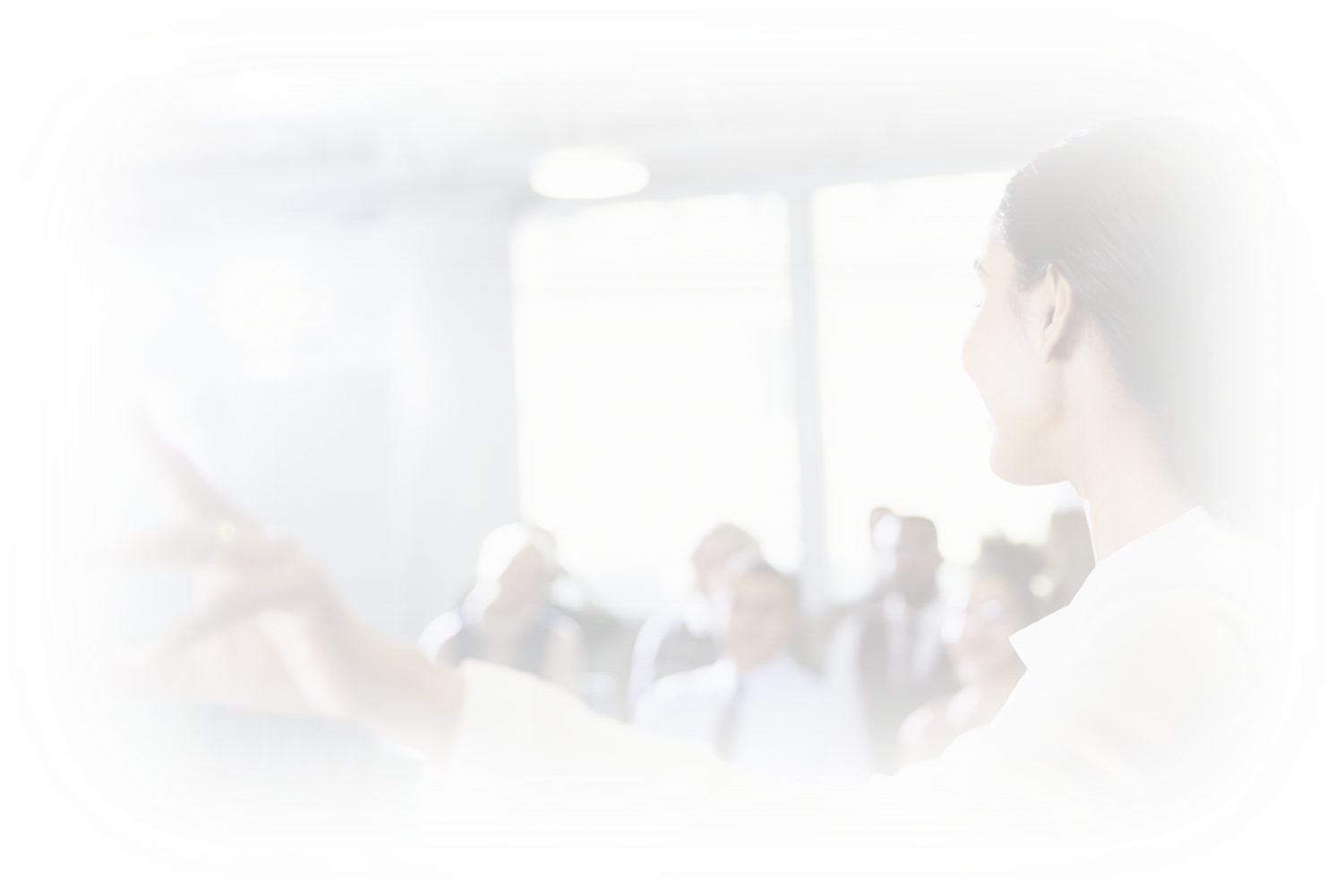 In 2011, ABX 16 codified the migration of the 39 C-IV counties to the LRS to result in a combined 40-county system known as the CalACES
The initial focus was on consolidation of both systems’ software:
Due to terms of existing contracts 
To minimize additional sole source & maximize competition
This approach did not yet address merging of the data (databases or data centers), but cloud hosting for C-IV was added during contract negotiations; Migration D&I not approved by Federal Partners
… and functional analysis to develop CalSAWS
Dynamics have changed and there is now consensus to have a single eligibility system for all of California, starting with the merger of CIV and LRS
Current effort is an opportunity to build on previous work: establish the technical infrastructure to serve 40 CalACES counties first then all 58 counties (CalSAWS)…
BACKGROUND & CONTEXT
Where CalACES Technical Assessment Fits into the Overall CalSAWS Program
Today’s discussion
Current assessments (through July)
Post-July Efforts
Key Outputs
CalACES Tech. Analysis
Technical and Functional Assessments 
(e.g., requirements analysis)
Emerging end state technology options
CalSAWS Technical Analysis
Cost assessment
CalSAWS Analysis with CalWIN (e.g., requirements gathering)
Requirements
Operating model (e.g., system changes, county-specific needs)
Governance 
(e.g., overall decision making)
System Governance Design
Operating Model Design
Operating model to enable county-specific needs
Governance model
Implementation plan and roadmap
Migration planning (e.g., sequencing of activities)
High Level Migration Planning
Detailed planning and sequencing
Procurement strategy
Implementation
LRS copy to cloud
CalACES /CalSAWS system in cloud
CalACES/ CalSAWS
CALACES SUPPLEMENTARY CAPABILITIES ASSESSMENT
Assessment Summary: Client Impacting Capabilities
All client impacting capabilities have no change to the way clients interact with the supplementary capability, however, the hosting for some of these capabilities will move to the cloud
Capability
Current State
Emerging Technology Result
Rationale
IVR
Similar applications for both C-IV and LRS: Both systems use Cisco CVP
Single IVR hosted in cloud while maintaining counties’ own routing structure
Multi-tenant environment with shared admin rights
Ease of maintenance in having one system vs two
Preserved performance as the core moves to cloud
Improved availability due to cloud hosting
Notifications
(Email, Robo-
Calls, & Text
Messaging)
Similar current state for Email and Robo-calls
Separate solutions for Text messaging: C-IV uses OpenMarket, LRS uses Acqueon
Email: Initiated and sent by Core
Robo-calls: Initiated by Core, sent by Contact Center
Text messaging per C-IV model: Initiated and sent by Core via OpenMarket
Ease of maintenance in having one system vs two
Additional features to record customer receipt and display text message status in the core
Lobby Manage-ment
Similar applications with different features: LRS offers status lookup and barcode search, C-IV has kiosk configurability
As-Is software: Both C-IV and LRS retain their lobby management applications
Hosted in the cloud
Varied hardware and business needs across LRS and C-IV
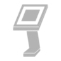 CALACES SUPPLEMENTARY CAPABILITIES ASSESSMENT
Assessment Summary: County Staff Impacting Capabilities
Capabilities are centralized to provide ease of maintenance and cost efficiencies with the exception of IT Helpdesk Services L1, L2 where counties have a choice to opt in
Capability
Current State
Emerging Technology Result
Rationale
Contact Center (Call
Mgmt., Task
mgmt., Reporting, Workforce mgmt.)
Similar applications with additional automation in LRS: LRS Lagan software automates contact center task management
Enhanced CalACES core with automated contact center task creation
Multi-tenant environment with shared admin rights
Ease of maintenance in reducing to one system 
Reduced software cost and vendor lock-in risk
Imaging (Scanning Software)
Similar imaging systems: Both systems enable scanning documents and uploading to core app.
Common scanning software per LRS model (Kofax software)
Ease of maintenance in having one system vs two
Lower cost through software consolidation
Common reporting technologies (OBIEE)
Additional county-specific reporting
As-is: Continued standard reporting in core, additional county-specific reporting
Balance standardization with operational flexibility at county level including for changes in reporting needs
Management & Reporting Tools
IT Helpdesk Services L1, L2
LRS has its own L1, L2 ticketing software; C-IV has a mix of centralized while 21 counties use own
Provide option to counties:  to opt into using CalACES offered L1/L2 ticketing software or use own
Balance standardization with operational flexibility at county level
CALACES SUPPLEMENTARY CAPABILITIES ASSESSMENT
Assessment Summary: Support Capabilities
All support capabilities are centralized to a single system to generate efficiencies without impacting client experience
Capability
Current State
Emerging Technology Result
Rationale
Imaging (Document Management Software & Storage)
Similar imaging systems: Both systems enable scanning documents and uploading to core app.
Single imaging system per LRS model: (Documentum)
Documents hosted in cloud
Ease of maintenance in having one system vs two
Preserved performance as the core moves to cloud
Lower cost through cloud storage and less software
Central Print
Separate Managed Services vendors: LRS uses Xerox, C-IV uses DXC, subcontracted through SI 
Primary and backup facilities in both cases
Single Managed Print Services (MPS) vendor 
Multiple primary printing facilities (e.g., North/South)
Ease of maintenance in having one print solution
Load balancing, rapid print backup, and faster mail delivery relative to single print facility
IT Helpdesk Services L3
Separate Managed Services: LRS and C-IV have their own separate L3 managed services
Single CalACES managed services for IT Helpdesk L3
Tickets related to the future core application should be managed by a single helpdesk
County Data Extract
Some counties also access data through a copy of the database
As-is with enhanced security: continued access to copy of database, with additional data security measures
Balance standardization with operational flexibility at county level
Cyber-security best practices
CALWIN: CONTEXT and overall approach
Overall Approach to CalWIN Business Process & Ancillary Systems / Tools Analysis
PRELIMINARY
Consolidated Requirements for CalSAWS
CalSAWS User Labs
CalSAWS Requirements Gathering Sessions
CalSAWS             Cost
CalWIN/CalSAWS
Business Process Gap Analysis
CalWIN Ancillary Systems Analysis
ImplementationPlanning
Validation & Review of CalACES Requirements
CalWIN/CalSAWS Data Conversion Strategy
CalWIN InitialData Mapping
CALWIN: CONTEXT and overall approach
Timeline of CalWIN Requirements Gathering Sessions
Current Focus
Pre-Work
Apr 13 – May 11
Requirements Gathering 
May 14 – Jun 29
Post-Work
Jul 02 – Jul 31
Understand, document sources of input (e.g., CalACES base system, user labs output, CalWIN county data templates).

Develop approach (e.g., gap classification framework, evaluation criteria for prioritization, scheduling for sessions)
Gather requirements for key functionality areas (e.g., CalWIN current state, comparison with CalACES suite, identification of gaps)

Build standardized list of CalWIN requirements true for all 18, including variations and remaining gaps
18-county workshop (proposed, TBD) for 18 counties together to pressure-test findings, verify and confirm facts

Consolidate to create a single prioritized view of gaps with aggregated data from all streams – County visits and Requirements Gathering Sessions to create consolidated requirements

Develop high-level cost estimates  (one-time and steady state)
CALWIN: CONTEXT and overall approach
Timeline of CalWIN County Visit Workstreams
Current Focus
Pre-Work
Mar 26 – Apr 20
County Visits
Apr 23 – Jun 15
Post-Work
Jun 15 – Jun 29
Understand, document sources of input (e.g., CalACES base system, user labs output, CalWIN county data templates) in preparation for County Visits

Develop approach (e.g., gap classification framework, evaluation criteria for prioritization)
Gather factbase (e.g., CalWIN current state, comparison with CalACES suite, identification of gaps) across 18 counties (12 counties to be directly covered by McKinsey, 6 to be covered by RMs)

Build standardized list of CalWIN county gaps, and requirements true for all 18, including variations as input to Requirements Gathering Sessions
18-county workshop (proposed, TBD) for 18 counties together to pressure-test findings, verify and confirm facts

Consolidate to create a single prioritized view of gaps and respective translation into requirements

Develop high-level cost estimates (one-time and steady state)
CALWIN: county visit details
County Visit Overview
What our visit will look like
What we hope to achieve
Visit kick-off with County Director, stakeholders and working team
Webcast for participants who cannot make it in person
Provide introduction, context and background for visit
Align on priorities, objectives and expectations for the visit
Day 1 (first session)
Day 1 (morning) to Day 3 (early afternoon)
Working sessions to walk through core business processes with participants from across business and technical teams
Incorporate CalACES SME input on current capabilities to reconcile  any identified differences
Dedicated session with technical team to deep-dive on ancillary system cost break-down and impact on business processes
Understand core business processes in the context of core CalWIN and your ancillary technology systems (e.g., we will focus on the tools used to conduct QA rather than QA policies themselves)
Learn business processes in the context of technology to understand how to help build a CalSAWS solution that preserves the capabilities required
Day 3 (closing session)
Visit debrief with County Directors, stakeholders and working team
Webcast for participants who cannot make it in person
Share key findings of the visit, including identified gaps
Highlight any open questions to follow up with county
ALL SURVEY RESULTS, Week 1 to 6
User Lab Intro and demographics
Week Overview
Week
Participants
Focus
Eligibility
CalWORKs
CalFresh
ICT
e-Apps
CalHEERS
1-6 of 6
172
WTW
Medi-Cal
Child Care
Resource Databank
Foster Care
ARC
Fiscal
Kin-Gap
AAP
Participants details
Role1
Experience in years
Areas of specialization1
192
Other & NA
88
<2
Business 
AnalystBusiness Analyst
2-5
10+
Technical Analyst
Program Manager
Supervisor
5-10
Other
CalWORKs
CalFresh
Medi-Cal
Foster Care
CalHEERS
Eligibility Worker
1 Participants could select multiple roles		2 As a percentage of responses
Requirements Gathering Leadership Message
Featuring words from:
Scott Pettygrove, Director of Merced County HSA and Chair of CalACES JPA
Antonia Jimenez, Director of Los Angeles County DPSS and Vice-Chairperson of the CalACES JPA
Bobby Cagle, Director of Los Angeles County DCFS
Barry Zimmerman, Director of Ventura County HSA and Co-Chair of the CalWIN Board of Directors
Ann Edwards, Director of Sacramento County DHA and Co-Chair of the CalSAWS Leadership Team
Guiding Principles that Will Govern the Overall Decision Making Process
To leverage the investment being made in CalACES as a multi-County system, users need to use CalACES/LRS “as is” whenever possible
Use CalACES/LRS “as is” whenever possible
County participants in Requirements Sessions are empowered to make decisions on behalf of the counties they represent
Be empowered to make decisions
If consensus cannot be reached or there are questions for which the team necessitates guidance, the established escalation process can be used
Use the escalation processes if needed
Counties will strive towards similar business models to minimize complexity and ensure consistency, while the environment will allow necessary County flexibility and promote innovation
Strive toward standardization
Requirements Gathering Voting Structure
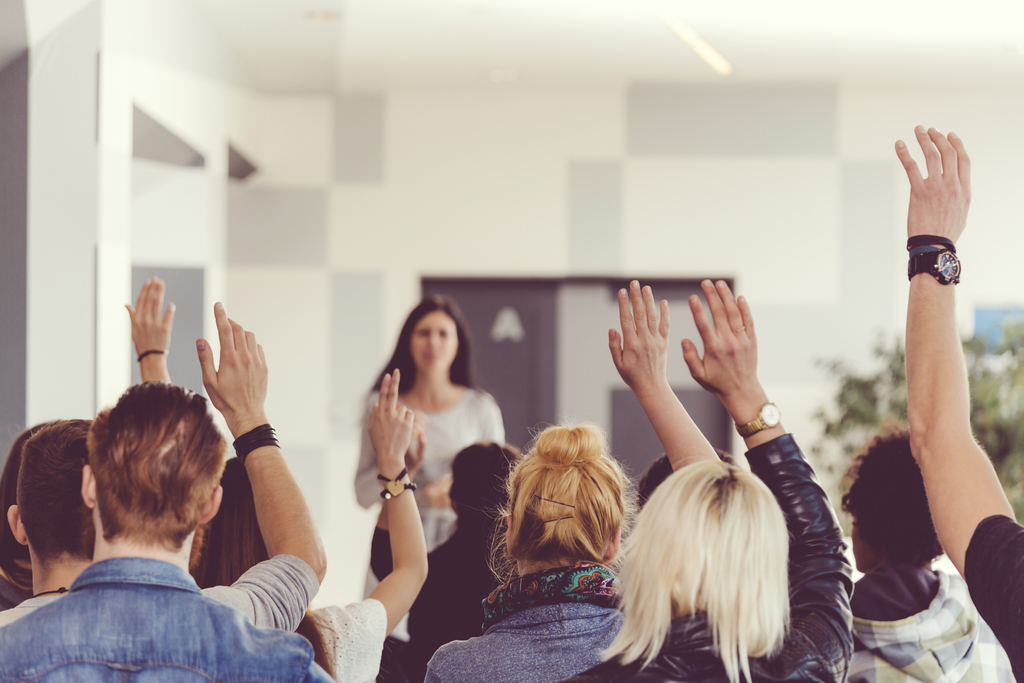 For each new or updated requirement a vote by show of hands of the CalWIN and CalACES County attendees will be taken
CalWIN – 40 attendees (2 per County expected)
CalACES – 40 attendees (5 per each of 8 Regions) 
Visual majority (at least 60% of the attendees) is needed to move an item forward 
If there is not a clear majority, then there will be additional discussion toward resolution
If not resolved, then the item will be escalated
Attendees that do not agree with the outcome always have the option of escalating the item
Escalation Criteria and Initiation
Escalation Criteria
Escalation Process
Does it support the Guiding Principles from the CalSAWS Leadership Committee?
Is State Policy Clarification/Interpretation needed?
Is there a lack of consensus (majority)?
Is there a “Significant Negative Impact” to Counties?
Is it easily configurable (impact on future maintenance costs)?
Is it consistent with Federal policy?
Used for guidance when consensus (majority) is unable to be reached
Escalation should be an exception not the rule
Two (2) business days per level for a decision to be made
Policy interpretation differences should be backed by PIs from the State.  If none exist, a request for clarification will be sent to the State
CalSAWS LeadershipTeam
State
CalACES/CalWIN Executive Directors
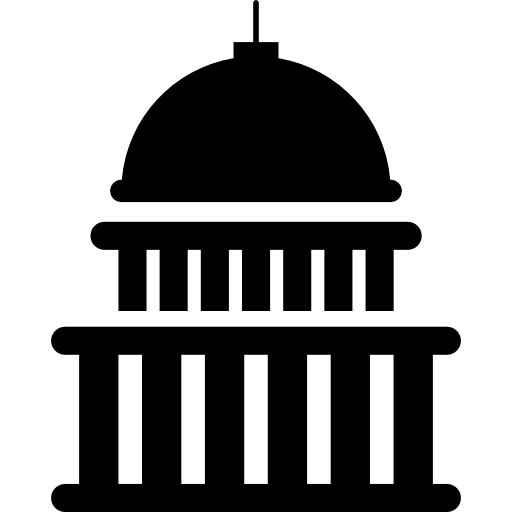 Executive Director Designees
Requirements Gathering Participants
Policy clarification as needed
Ground Rules for Formal Requirement Gathering Sessions
Leverage this opportunity to help influence the future of the Welfare Eligibility System in California
Be a pioneer
Be specific (cases, regulations, programs) but use simple language and be aware of using terms that are county- or consortium-specific
Think as a translator
Ciao
Hello
Please ask questions (with a raised hand). Engage in active listening to ensure all are heard, and provide honest feedback
Foster discussion
Admit when you don’t have an answer, but try to get an answer (via phone, requesting a revisit of discussion, etc.) quickly to facilitate decisions
Be patient and flexible. Despite potential disagreements, everyone is working towards a common goal
Facilitate decisions
Assume positive intent
Also, don’t forget to silence your cell phones!
Next Steps
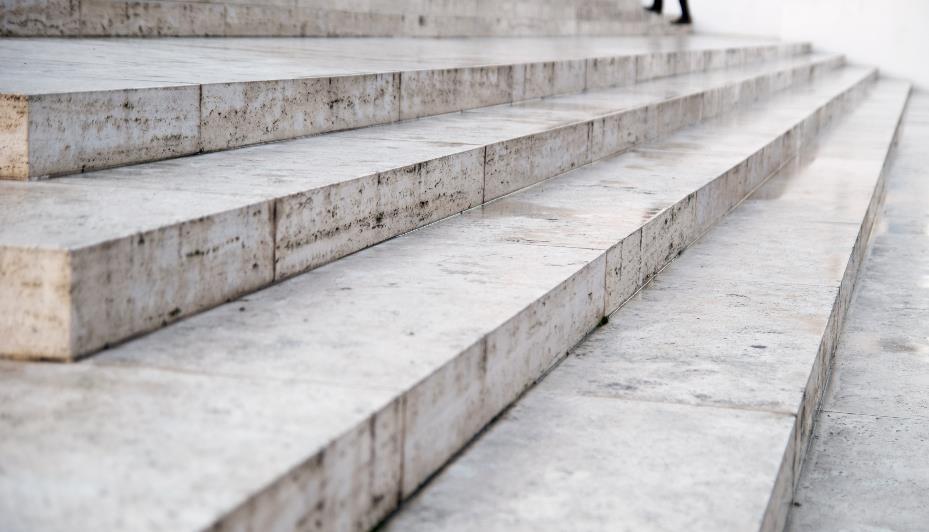 Consolidation of all User Lab Results and Parking Lot items
Review Supplemental Capabilities
Continue Requirements Gathering Sessions into June, and Consolidate in July
Update on JPA Legal Counsel
CalACES RFPGeneral Counsel/Legal Services
REGIONAL GOVERNMENT SERVICES
Regional Government Services (RGS) is a public agency serving the consulting, administrative, and project management needs of local governments.


The RGS Team, working in tandem with the CalACES Administrative Team, will support and  lead the CalACES General Counsel RFP project.
RFP TIMELINEPre-Release/Release Phase
Evaluation/Selection Phase
Contract Award
Commitment of Evaluation Team
Propose six evaluators:
3 CalACES JPA Board Members (Chair, Vice Chair, SBC Board Member)
2 CalACES Executives – Executive Director and Current Legal Counsel
1 WCDS/CalWIN Member TBD by CalWIN Board.
Critical timeframe to be available:
Week of June 11 – Review final RFP prior to release
Week of July 16, 2018
Individual Remote Review of paper proposals: Approximately 4 hours
Remote Meeting to Finalize Invitees for interviews: 1.5 hours
Week of July 23, 2018
Conduct in person interviews: Approximately 8 hours or 2 half-days
Scope Overview
General Counsel Services
Public Sector Expertise
Litigation Expertise/Services
Specialized expertise, i.e., trade marks, intellectual property
Advertising Strategy
RFP web sites  
Legal Journal/Websites
CalACES Website 
Targeted outreach
List of potential firms who focus on public sector
Formatted email invitation to be sent to potential respondents
Status of RCC Summit
Status of Contact Center Summit
Agenda is in process.  Key topics are:
Regional Contact Centers (RCC) volume decrease and ramifications for data center operations
With 5 years of experience, share business processes and lessons learned for RCCs
Opportunities for change to the business model(s)
RCC Consolidation?
For CSCs, also share business operations and best practices
Tentative near consensus (so far) on August 21, 2018 as the date for the Summit
Participant list is in development with the RPMs
M&O Application & Policy Update
Policy Implementation
35
Policy Implementation
36
Policy Implementation
37
Policy Implementation
38
Policy Implementation
39
Policy Implementation
40
Policy Implementation
41
Policy Implementation
42
Policy Implementation
43
Policy Implementation
44
Update on Moving LRS Replica to the Cloud
Scope of services
Update on LRS Replica in the AWS Cloud
Consortium Planning Team has selected Amazon Web Services (AWS) as the Cloud vendor and provided Accenture with a set of Requirements for the Cloud Enablement Project.
Accenture, AWS and the Consortium Planning Team are meeting regularly to refine the scope of the Cloud Enablement Project
Set up a working replica of LRS production code in a non-production AWS Cloud environment
Demonstrate through rigorous performance tests if the LRS Cloud Replica at LRS volumes can meet the LRS performance service levels
Develop a roadmap for how to scale the AWS Cloud implementation of LRS/CalACES to support CalACES and CalSAWS volumes (3.3 times LRS)
Target 6 months, beginning July 2018, to establish the environment(s), port and configure the LRS, and conduct performance and regression tests
Target date of May 31 to complete documentation of draft change order to allow Consortium review and discussion prior to June 22nd Board meeting.
Change order will be under the LRS Agreement
A set of work products will be developed to document the results
Review: CalACES JPA Board of Directors & Member Representatives Meeting Agendas
Please turn to the following handouts:
11-1_JPA Regular Agenda 05-24-2018_FINAL.doc
11-2 JPA Member Representatives Meeting Agenda 06-22-2018_DRAFT v2.doc
Regional Nominations Update
JPA Board Of Directors FY18/19
Region 1 – Susan von Zabern
Region 2 – Pending*
Region 3 – Sanja Bugay
Region 4 – Kathy Harwell
Region 5 – Scott Pettygrove
Region 6 – Mike Dent
Region 7 – Shelby Boston
Region 8 – Pending*



*Pending receipt of appointment letter
Project Steering Committee FY 18/19
Region 1 – Rocio Aguiniga
Region 2 – Pending*
Region 3 – Cindy Uetz
Region 4 – Brian Taing
Region 5 – Mary Ellen Arana
Region 6 – Erma Thurman
Region 7 – Debbie Walsh
Region 8 – Pending*



*Pending receipt of appointment letter
Lunch
State Update (OSI, CDSS & DHCS)
Regional Updates/Sharing
Discuss June 21, 2018 PSC Meeting
Adjourn Meeting